Respiratory Drug Development
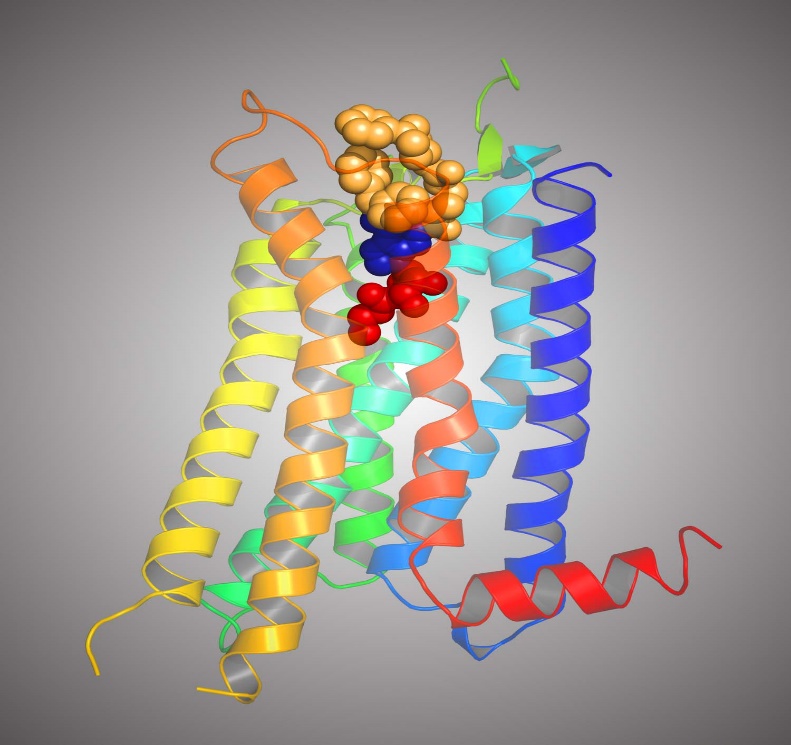 Medicinal Chemistry - III
B. Pharm.
Dr. Bilal Al-jaidi and Dr. Pran Kishore Deb
Assistant Professor, Pharmaceutical Medicinal Chemistry
Faculty of Pharmacy, Philadelphia University-Jordan
Email: pdeb@Philadelphia.edu.jo
Learning Outcomes
At the end of the lecture students will be able to
Understand where and how drugs work
Understand principles of how drugs are designed
Understand process of how drugs are designed
Illustrate respiratory drug design and development using examples
11/24/2016
‹#›
Adrenergic receptors (adrenoceptors)
G-protein coupled receptors consists of seven transmembrane(TM) helics
Two types of adrenoceptor (ɑ and β)
Three of these helices (TM3, 5 & 6) are involved in the binding site of β-adrenoceptors
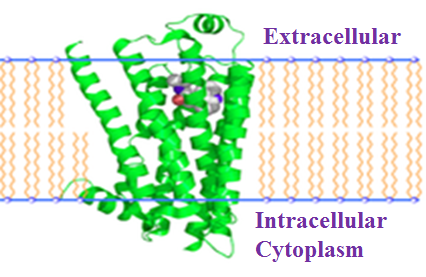 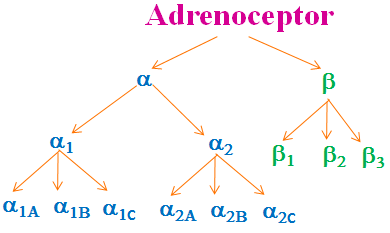 11/24/2016
Signal transduction
ɑ1-adrenoceptor: Generates inositol triphosphate(IP3) and diacylglycerol (DG)
ɑ2-adrenoceptor: Inhibits generation of cyclic AMP
β1, β2 and β3-adrenoceptors: Generate cyclic AMP
‹#›
Distribution and Effects of Adrenoceptors in Different Parts of The Body
11/24/2016
‹#›
Distribution and Effects of Adrenoceptors in Different Parts of The Body
Activating ɑ-adrenoreceptors generally contracts smooth muscle (except gut)

Activating β1-adrenoceptor contracts cardiac muscle

Activating β2-adrenoreceptors relaxes smooth muscle 


β1- Adrenoceptors predominate in the heart

β2-Adrenoceptors predominate in the airways


Receptors are distributed differently in different organs and tissues

Receptor selective drugs act selectively at different organs and tissues
11/24/2016
‹#›
Chemical messengers
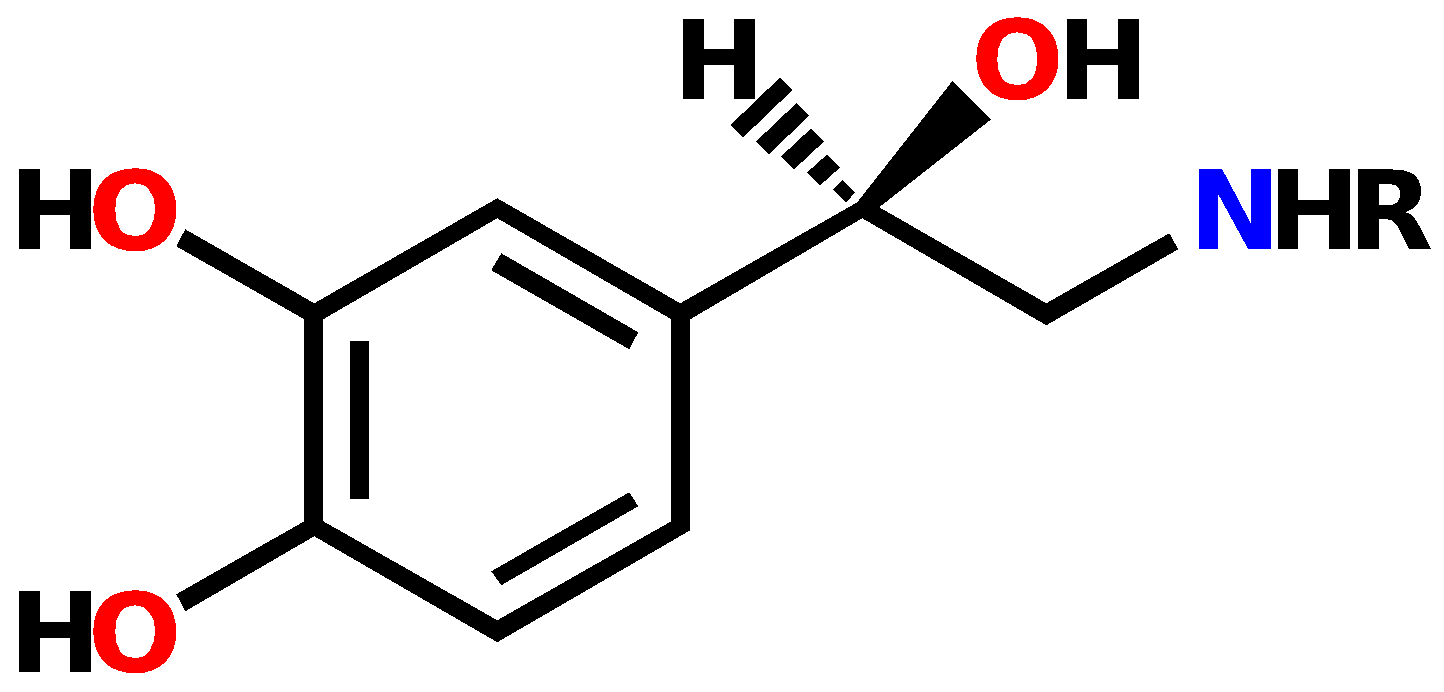 Alkylamine
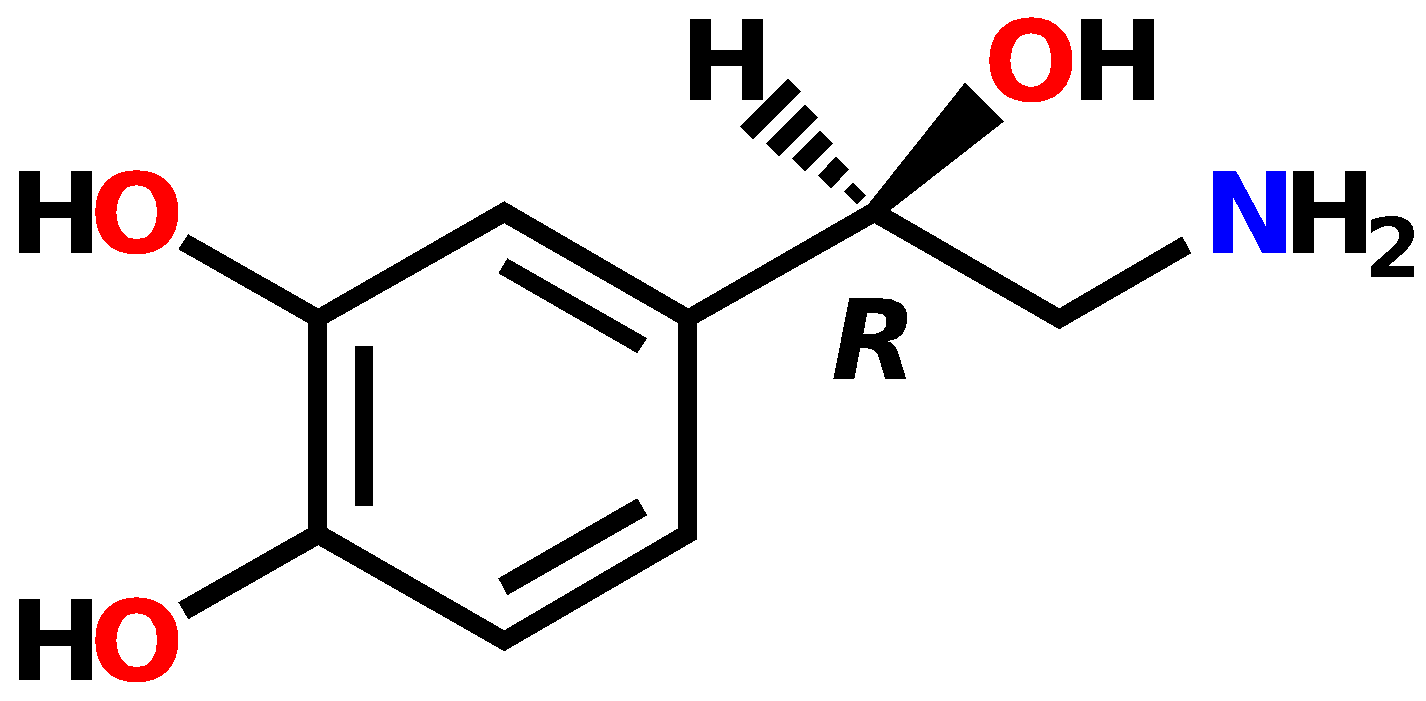 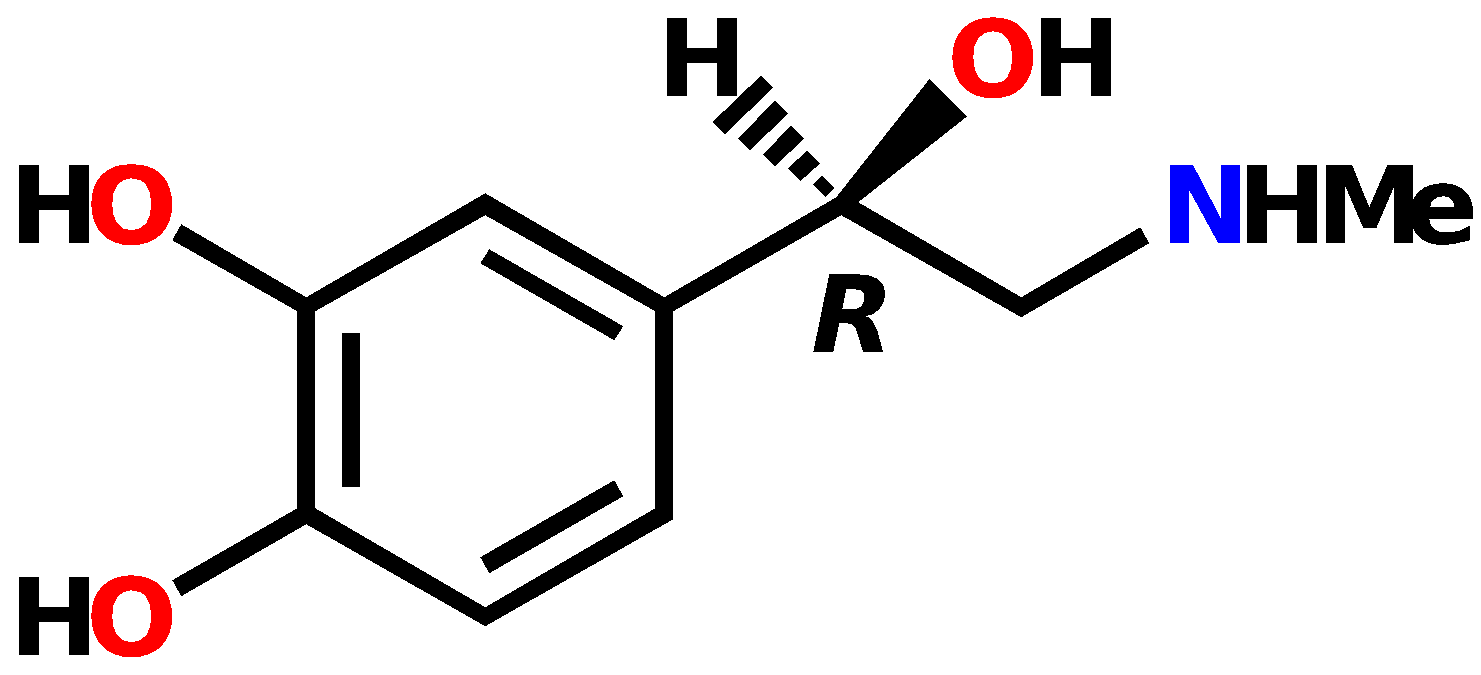 11/24/2016
Catechol
‹#›
β-Adrenergic binding site
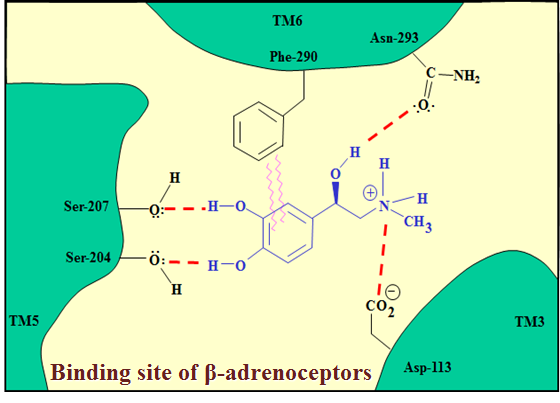 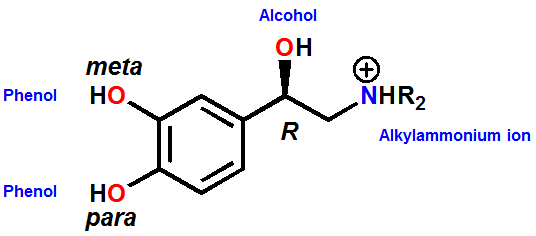 Structure-Activity Relationships
Phenol groups form H-bonds to binding site (especially β-adrenoceptors) 
Phenol can be replaced with other hydrogen bonding groups
Aromatic ring forms van der Waals interactions with the binding site (Phe 290)
Alcohol forms a hydrogen bond to the binding site (Asn293)
Alkylammonium ion forms an ionic bond to the binding site (Asp113)
N-Alkyl groups affect target selectivity
Larger N-alkyl groups lead to selectivity for β-adrenoceptors
β2- Agonists and the Treatment of Asthma
β2-Agonists are the most useful adrenergic agonists in medicine today. 
G-Protein-coupled receptor (GPCR) 
Activates the generation of cyclic AMP 
Predominant receptor in bronchial smooth muscle 
Activation results in smooth muscle relaxation 
Dilates or opens airways 
Agonists for the β2-adrenoceptor are potential anti-asthmatic agents 
These can also be used to relax smooth muscle in the uterus to delay premature labour.
From nature the hormone adrenaline (epinephrine) was isolated (glycerol extracts from sheep adrenals)
Poor oral availability
Drug administered by inhalation
Appeared to agonise (trigger) the 
     β -adrenoreceptor
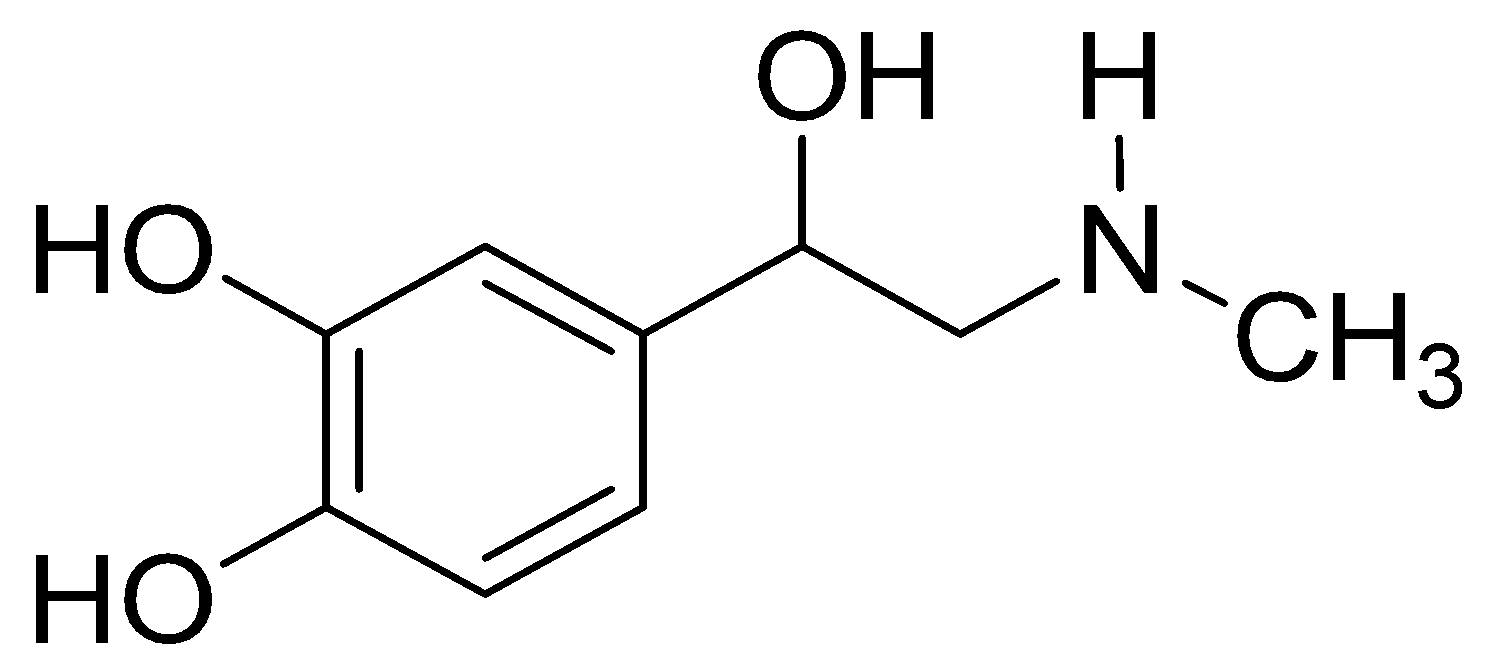 Adrenaline (logP -1.37)
This caused bronchodilation helping people to breath during asthma attacks -  DEMAND for more drug
Both a synthetic version and natural were used
BUT the natural drug was 2x more potent - WHY?
Synthetic was the racemic compound 1:1 ratio of R and S enantiomers
Natural was active R form
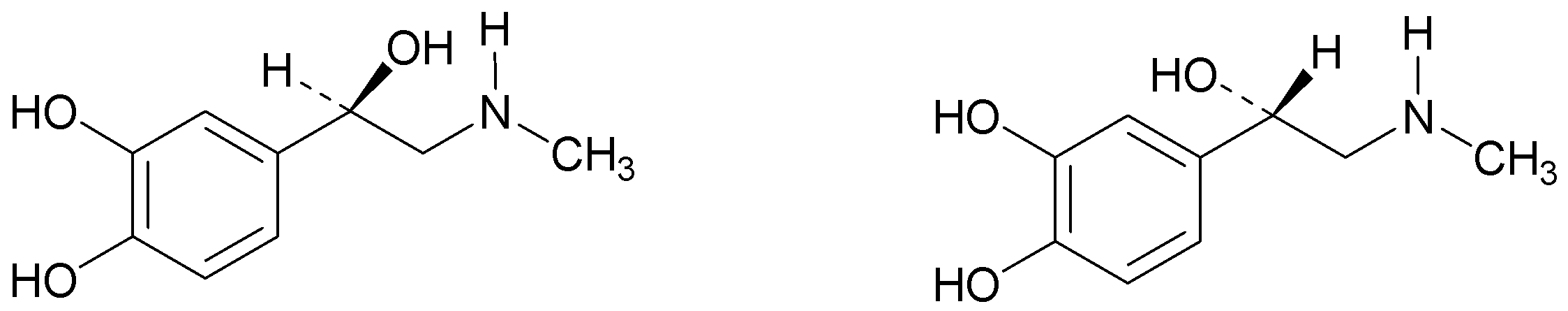 Synthetic contained 
50% of the inactive S form
(S)-adrenaline
Natural was active R form
(R)-adrenaline
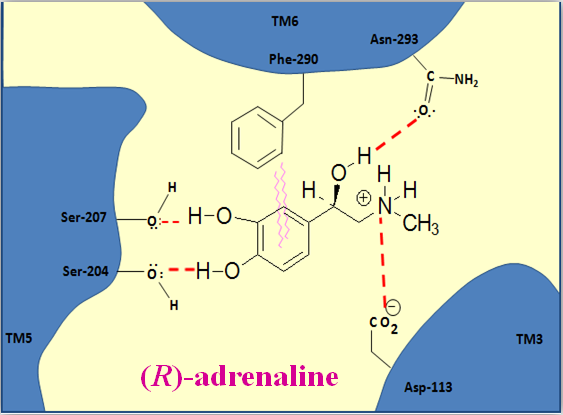 Only in R-enantiomer the     OH form H-bonds to enzyme 
BUT 
S-enantiomer does not!

Needed to find way of obtaining R to meet demand !
Resolution of enantiomers by conversion to diastereoisomers
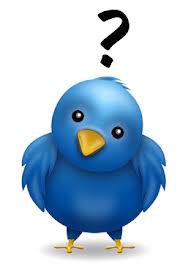 Write the structures of (R) and (S)-enantiomers of adrenaline. 
Explain which enantiomer has greater biological activity by highlighting the interaction of important functional group(s) of the active enantiomer with the β2 receptor.
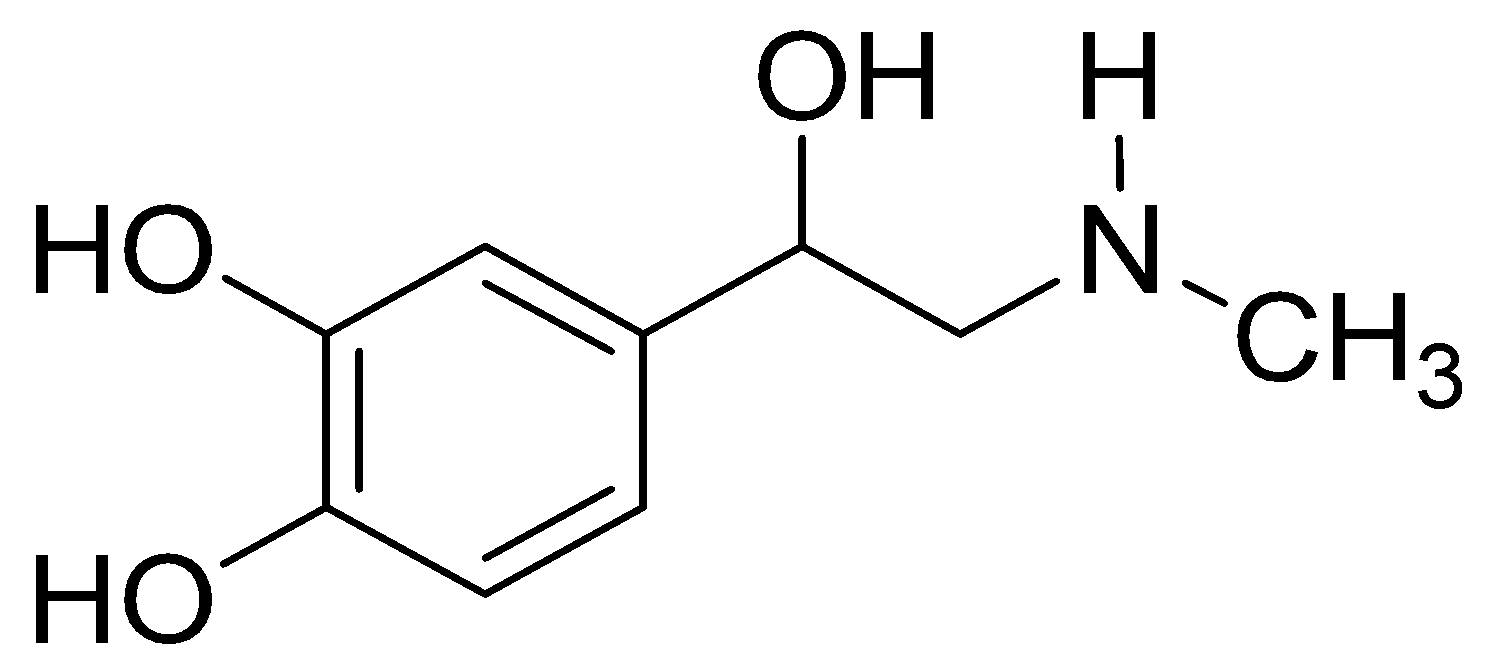 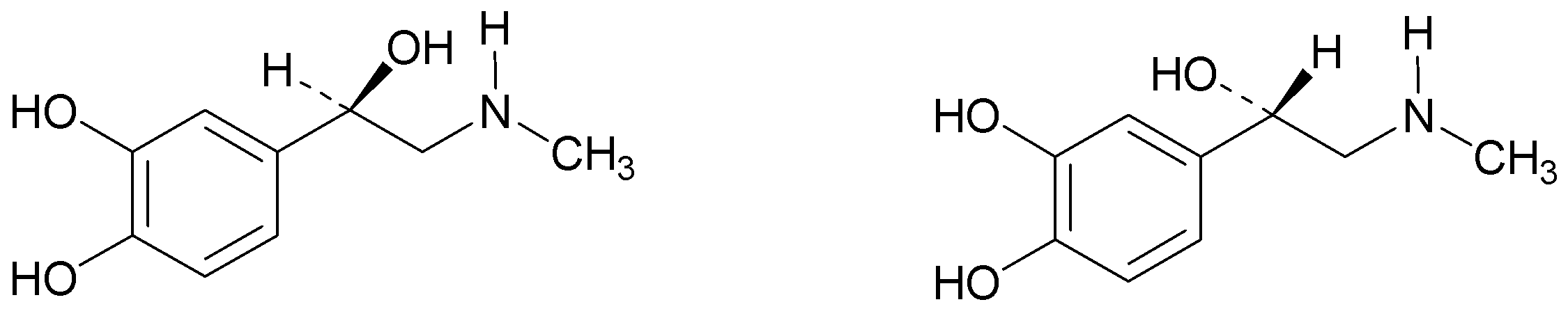 11/24/2016
(R)-adrenaline
greater biological activity
(S)-adrenaline
Development  of Adrenaline analogues
Adrenaline was used for treating bronchospasm in asthmatics but it had 3 major drawbacks as a drug

Very short acting – could not be used prophylactically
Inactive by mouth – oral formulations of no use
Non-selective – pressor effects (vascular constrictions) occurred along with bronchodilation as they agonised the ɑ-adrenoreceptor additionally. It switches on all possible adrenergic receptors, leading to a whole range of side effects, particularly Cardiovascular Effects. Hence unsuitable for long term medication. 

New analogues were needed to overcome these problems
11/24/2016
‹#›
It was known that short duration of therapy was due to the enzymatic degradation by catechol O-methyltransferase (COMT) to form the inactive 3-O-methyl adrenaline
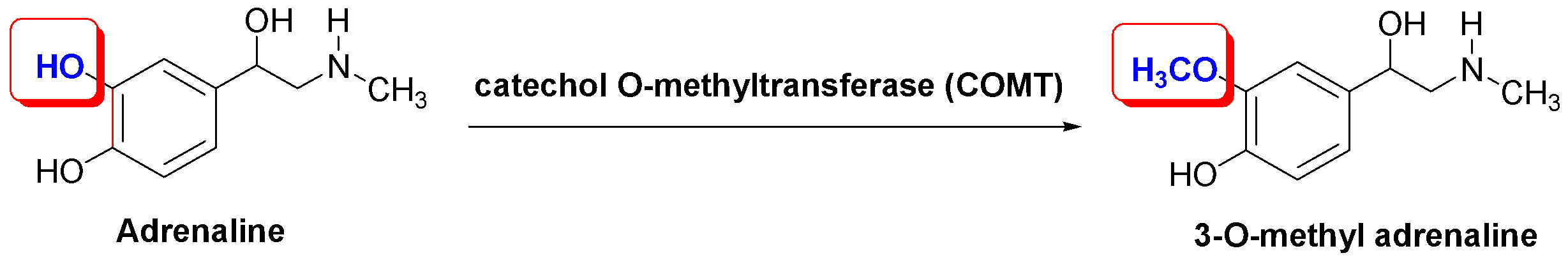 It was also known that the lack of oral activity was due to the formation of adrenaline-4-O-sulfate by sulfokinases in the gut wall as it past through into the blood.
11/24/2016
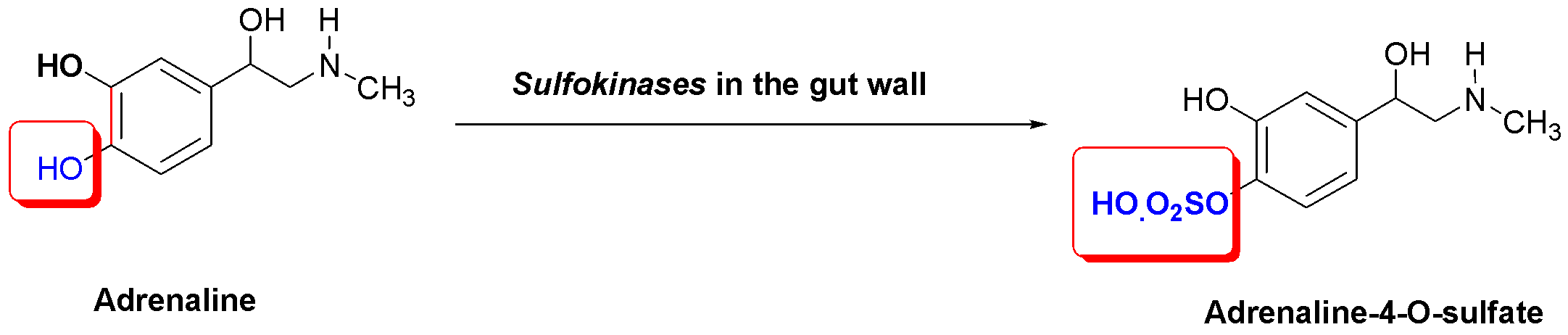 ‹#›
EPHEDRINE
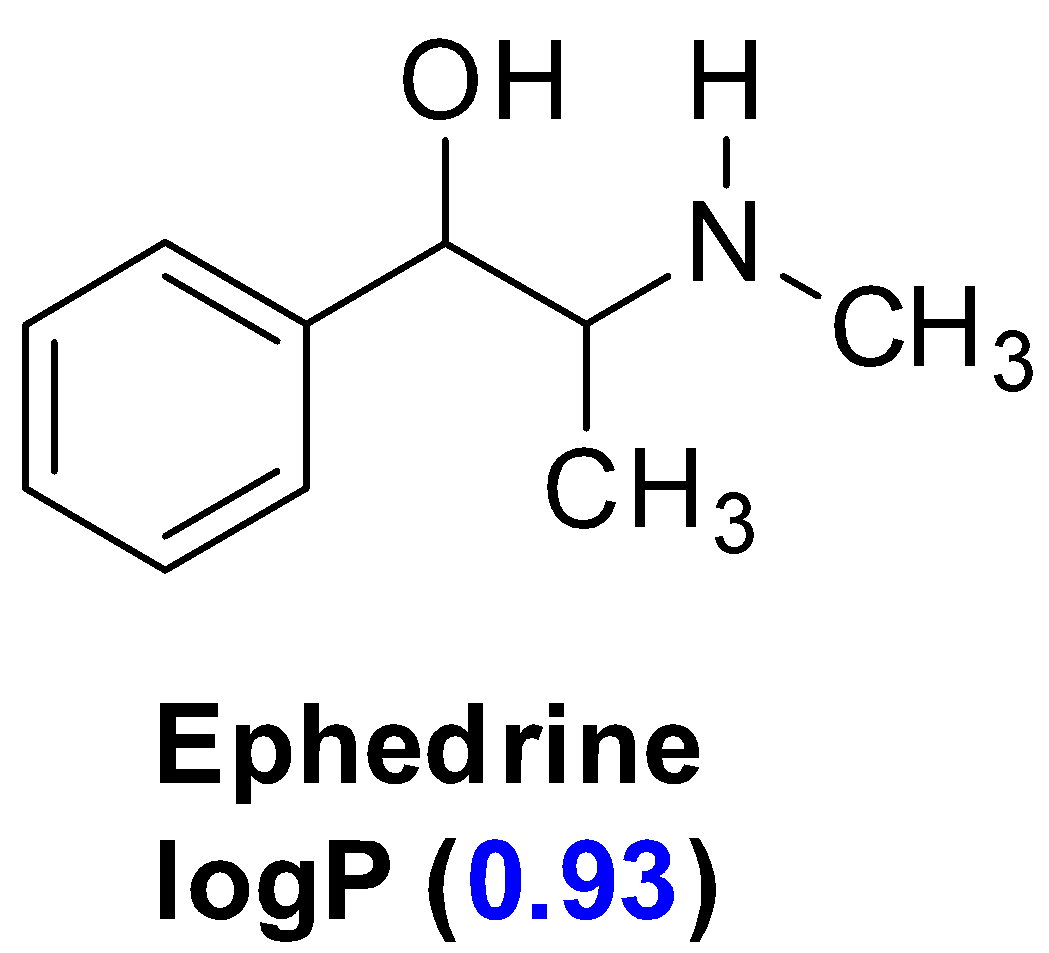 Ephedrine was discovered which did not posses the problematic catechol system
 It showed similar effects to adrenaline
It was longer lasting and orally active!
BUT it was not as active as adrenaline – WHY?
Missing the catechol group which is required to bind to the enzyme by forming H-bonds to binding site (Ser204, Ser207) !
ALSO the increased logP allowed penetration of the drug across the blood brain barrier causing unwanted INSOMNIA
But what about the pressor effects caused by lack of adrenoreceptor selectivity?
ISOPRENALINE
Isoprenaline was made with an isopropyl group attached to the N atom of adrenaline 
Reduced logP – No BBB penetration -      NO INSOMNIA
It was β-selective - no pressor side effects
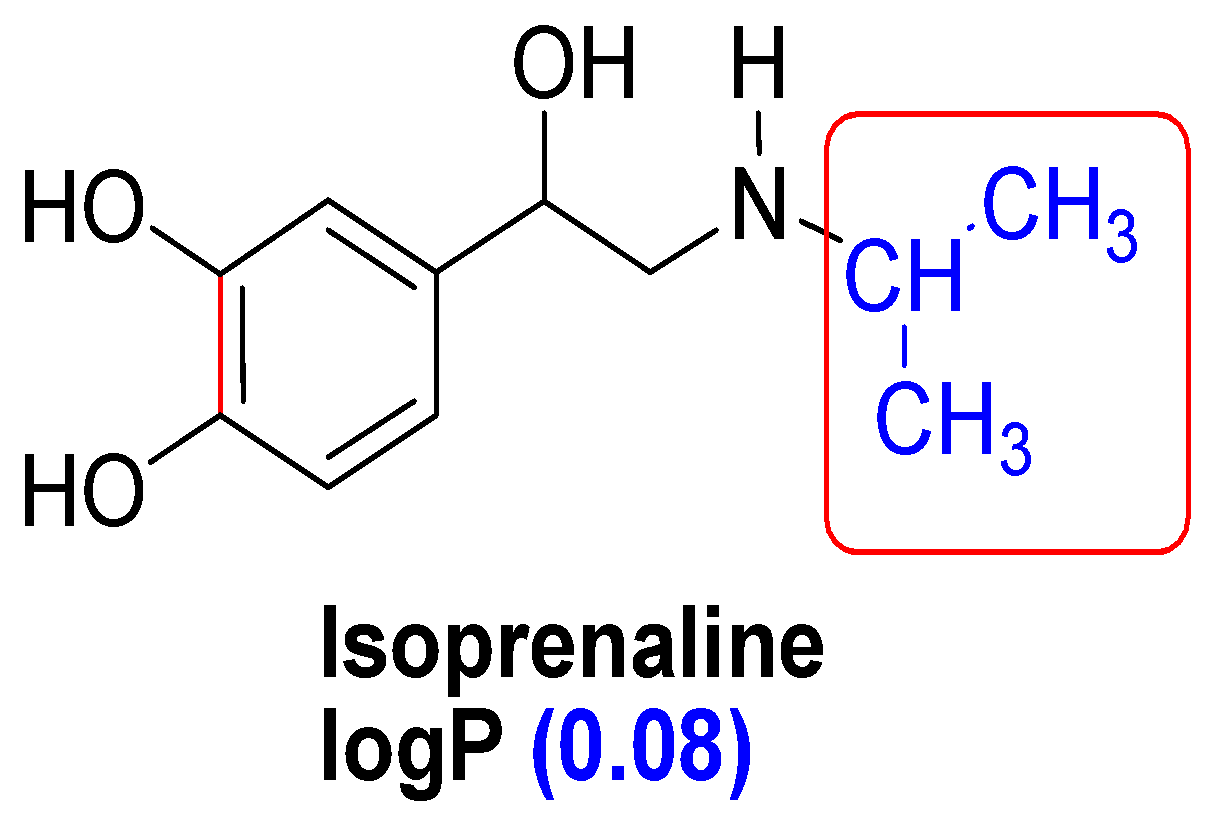 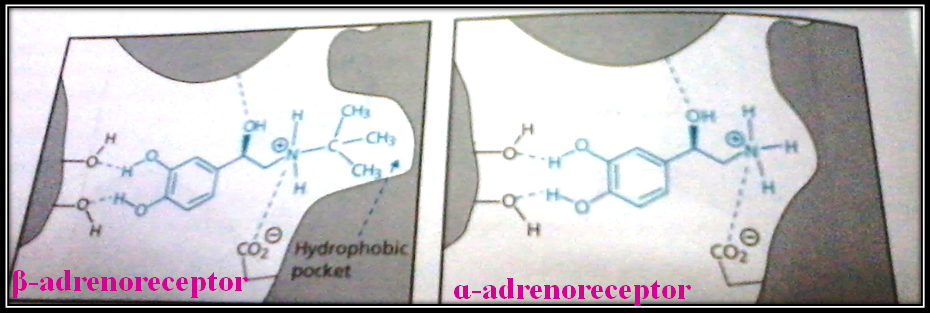 11/24/2016
Bigger hydrophobic pocket
Smaller hydrophobic pocket
‹#›
β-adrenoreceptor has bigger hydrophobic pocket into which a bulky alkyl group can fit, whereas the ɑ-adrenoreceptor does not.
ISOPRENALINE
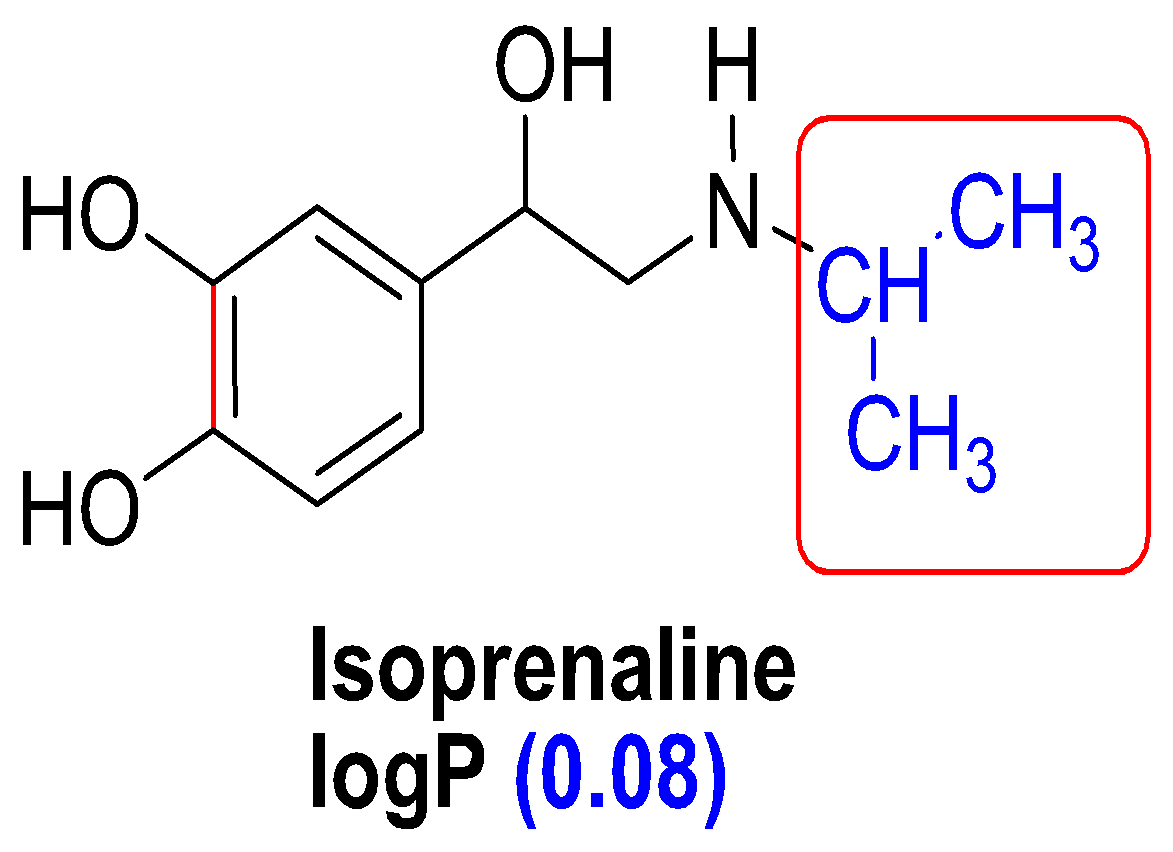 It was shown to have promise in asthma
It was β-selective so no pressor side effects
BUT caused many deaths due to aerosol overdoses on the heart (β1 agonism)
Also had catechol which were vulnerable to COMT and Sulfokinases as before
11/24/2016
These observations highlighted the need to find a substitute for the catechol system
‹#›
ORCIPRENALINE
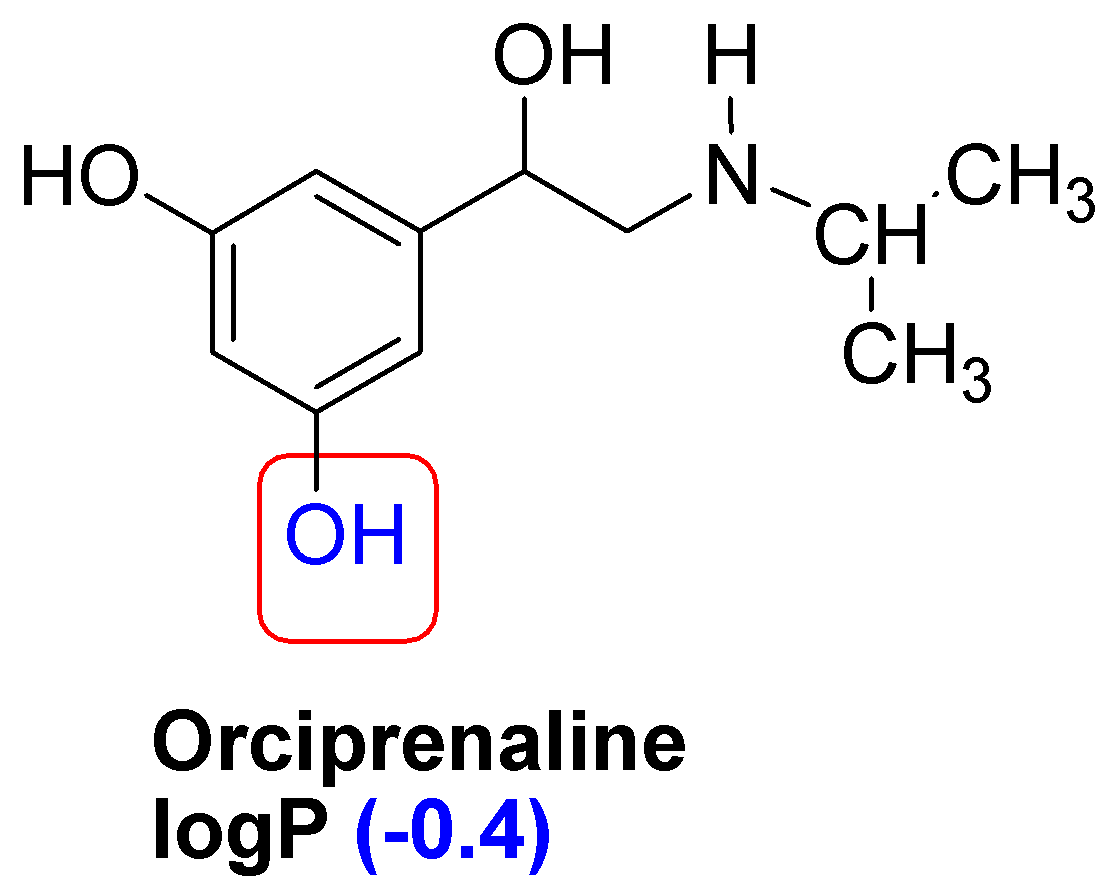 This was achieved with orciprenaline in 1961
Here one of the OH groups of the catechol had been moved to the meta position
This did reduce potency of the drug BUT it also made it tolerant to Sulfokinases
11/24/2016
‹#›
Would it cause be insomnia side effects????
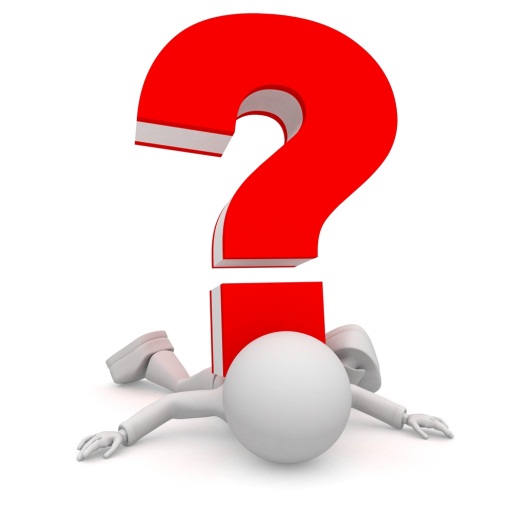 Orciprenaline is superior to isoprenaline in the management of asthma. Illustrate how the chemistry of the drug explains this observation from the point of view of side effects and improvement of activity.
11/24/2016
‹#›
SALBUTAMOL
An alternative approach to increasing COMT tolerance was carried out by replacing the OH with a hydroxymethyl group to make salbutamol.
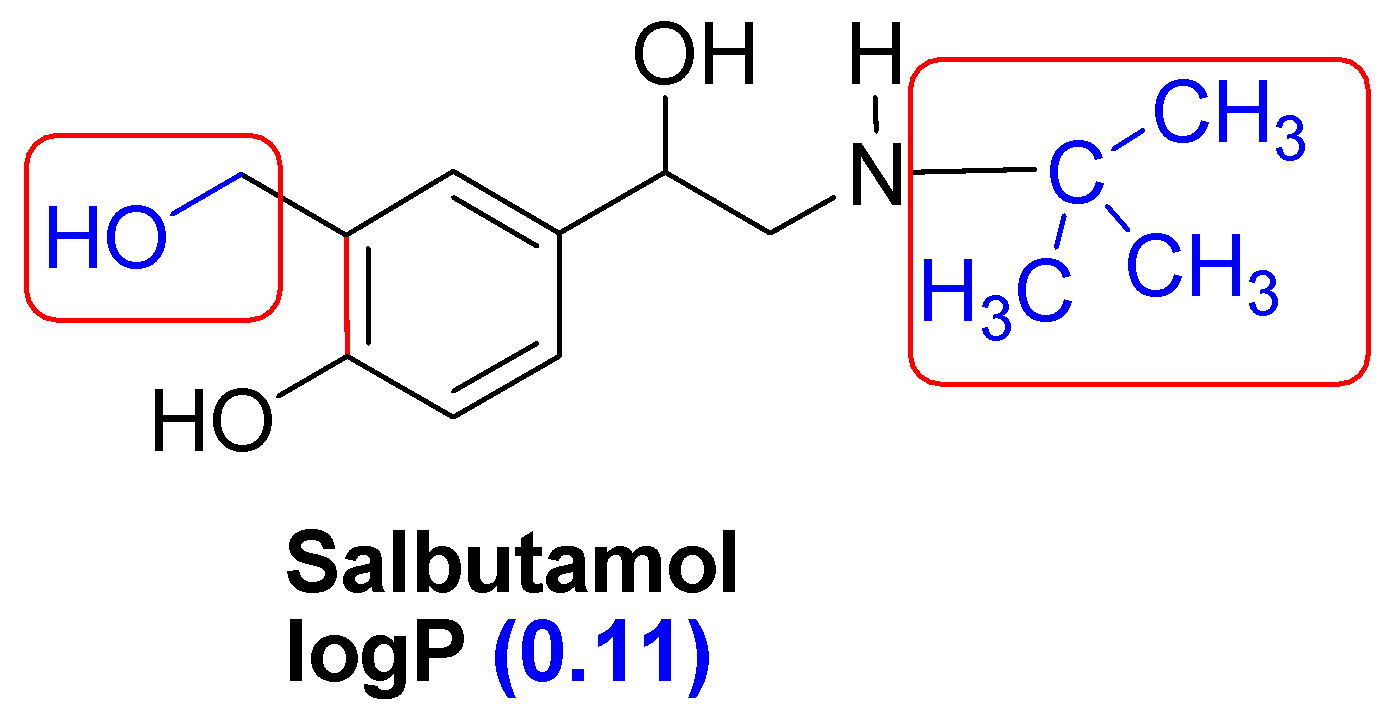 t-butyl group
Hydroxymethyl group - stable to COMT
more selective for β2 (lung) than β1 (heart) receptors
Hydroxymethylene group retains β2-agonist activity
OH shifted from aromatic ring by one bond length 
Able to form hydrogen bond to the target receptor (Ser 207)
Stable to COMT and more orally active
Same potency as isoprenaline
2000 times less active on the heart
Administered as a racemate by inhalation
R-Enantiomer is 68 times more active than the S-enantiomer
11/24/2016
TERBUTALINE
Terbutaline soon rivalled salbutamol whos chemists placed the same tertiary butyl group on the N atom of orcaprenaline
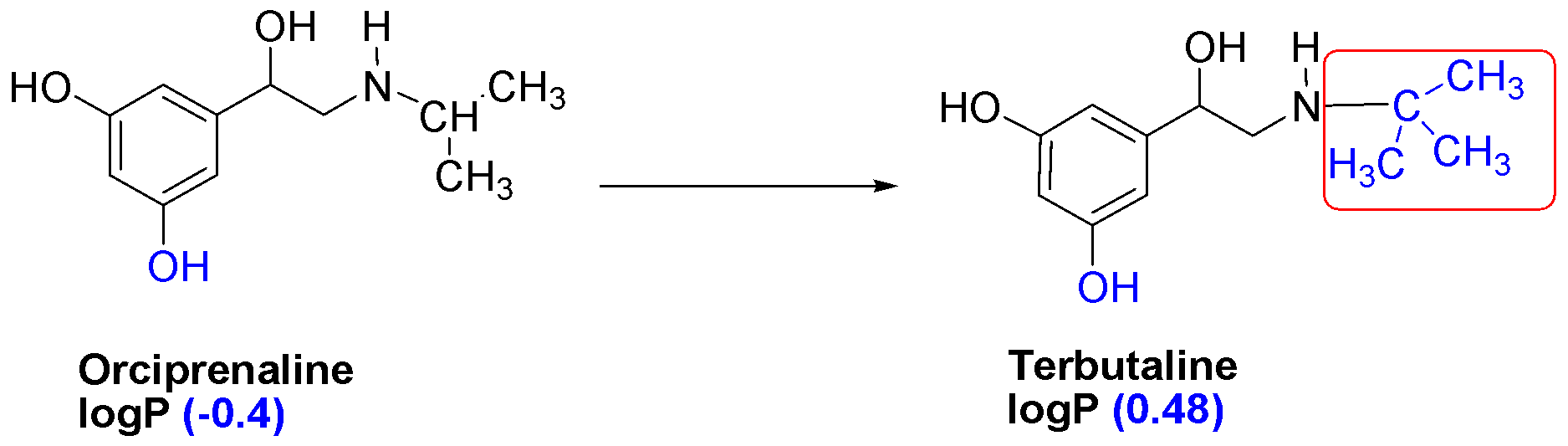 11/24/2016
This also enhanced β2 selectivity
So by a rational design process we now have a drug that is

Much more potent in bronchodilation than adrenaline
Does not cause insomnia
Stable to COMT increasing the duration of action
Does not agonise the ɑ-adrenoreceptor causing pressor effects
Is selective for the β2-adrenorecptor which causes the desired bronchodilation and not the β 1- which caused the heart side effects
BUT not the best orally active as still has OH groups
11/24/2016
Long acting β2-agonists
Was it possible to take what was learned and design a drug as a prophylactic to prevent asthma attacks for long periods of time?
SALMETEROL
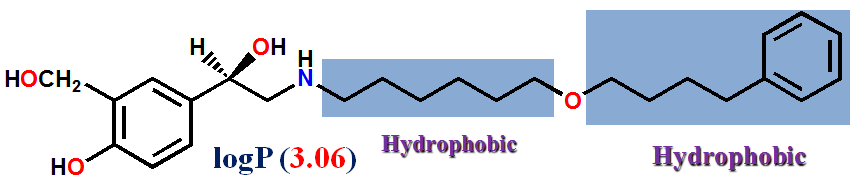 N-Substituent is lengthened
The increased lipophilicity allows the drug to partition into the lipid bilayer of the bronchial cell
Here it can diffuse slowly out into the aqueous biophase and agonise the β2 receptor
This causes the long duration (12 hours) prophylactic action needed
This permitted twice daily dosing
2x more active than salbutamol
Slow release from the bilayer means-unsuitable for acute asthma attacks
11/24/2016
‹#›
EFORMOTEROL
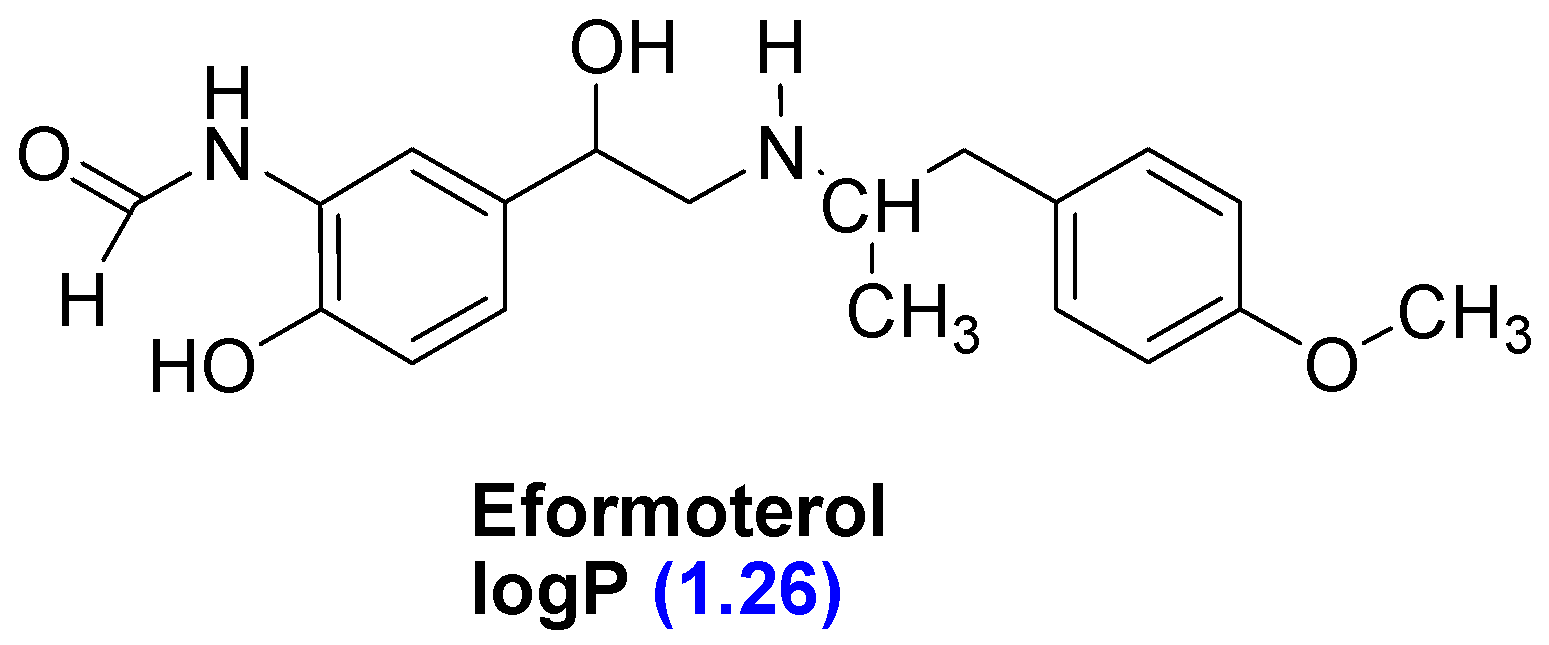 Bulky N substituent increases the lipophilicity as before
This time there is a formido group which improves binding to the receptor and makes it 2 x potent as salmeterol
As its lipophilicity is between salbutamol and salmeterol it’s onset of action is only 1-3 mins
This still prevents use for accute asthma attacks after inhalation
11/24/2016
‹#›
BAMBUTEROL: Orally Active β2-Agonists
Bambuterol is an example of an orally active prodrug of terbutaline
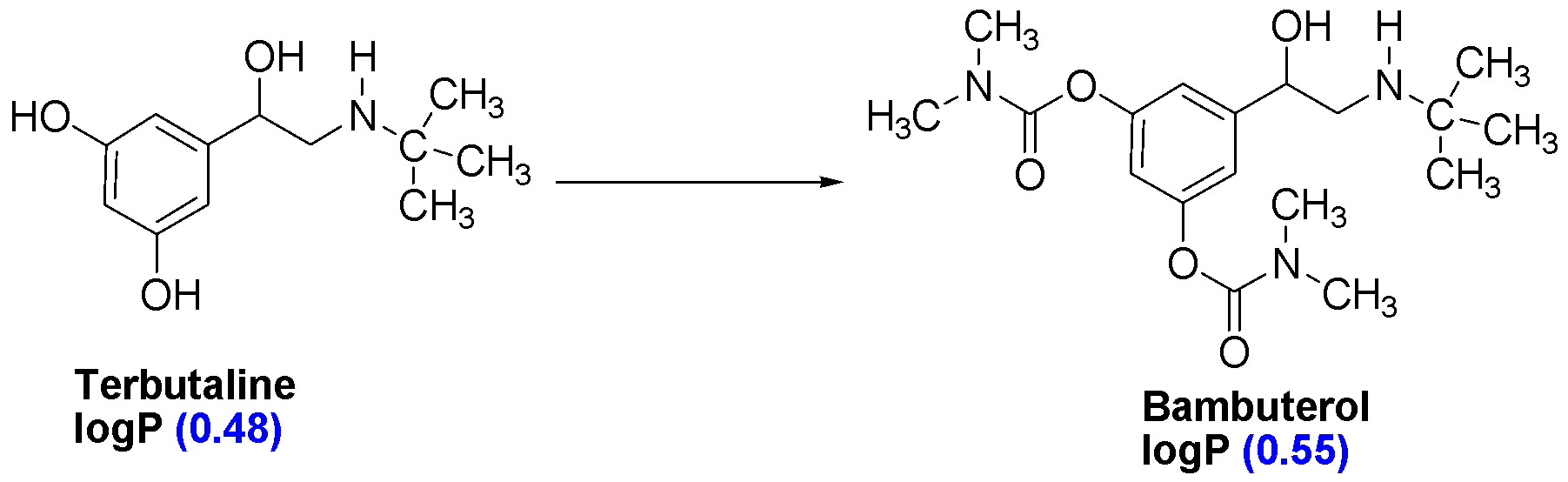 The 2 phenolic OH groups were masked by converting them into biscarbamate. 
It is stable to COMT increasing the duration of action. 
The advantage of bambuterol over terbutaline is that it's given once a day and increases the likelihood of patient compliance.
Plasma cholineesterases and oxidative enzymes slowly degrade the molecule allowing once daily oral dosing for asthma prophylaxis
11/24/2016
‹#›
SUMMARY
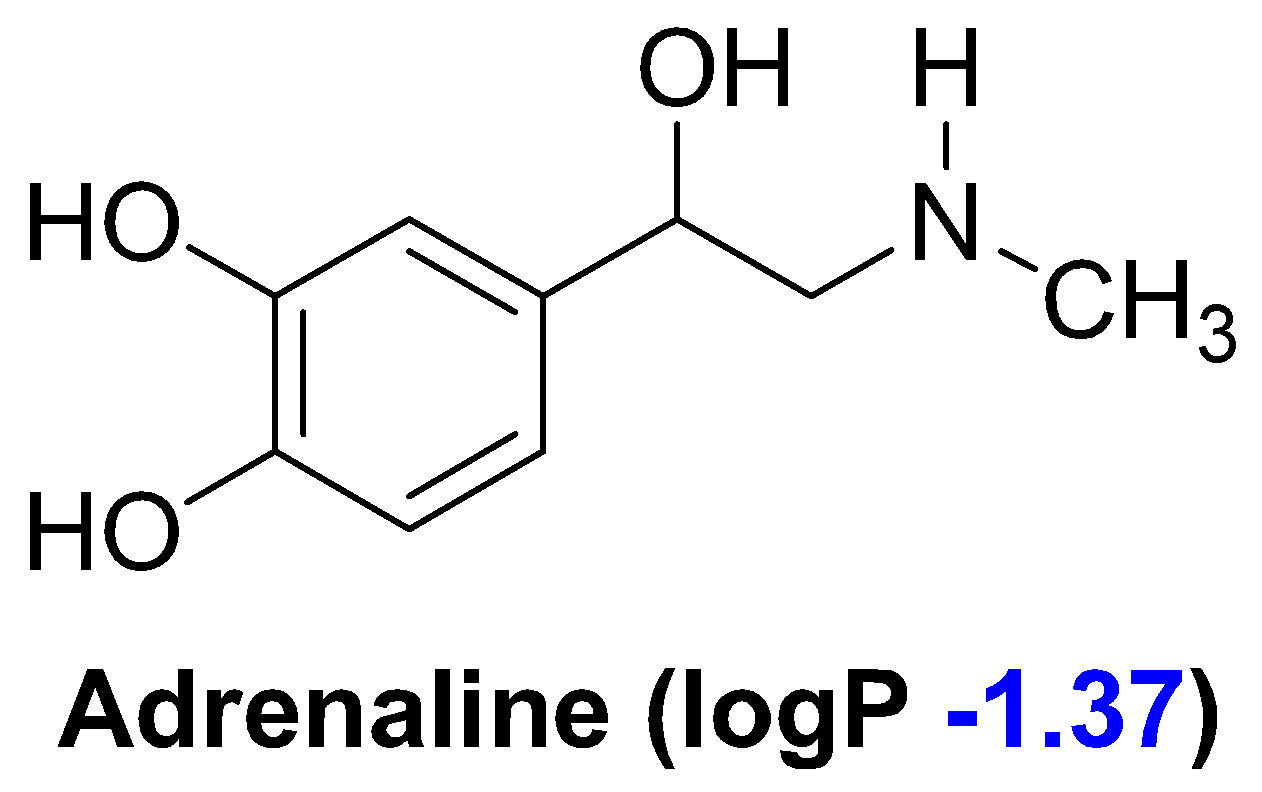 ɑ and β agonist
Poor oral & short acting due to COMT/SK
racemic 
pressor effect, cardiac effect etc.
Chiral resolution
Same as above
2 × potency
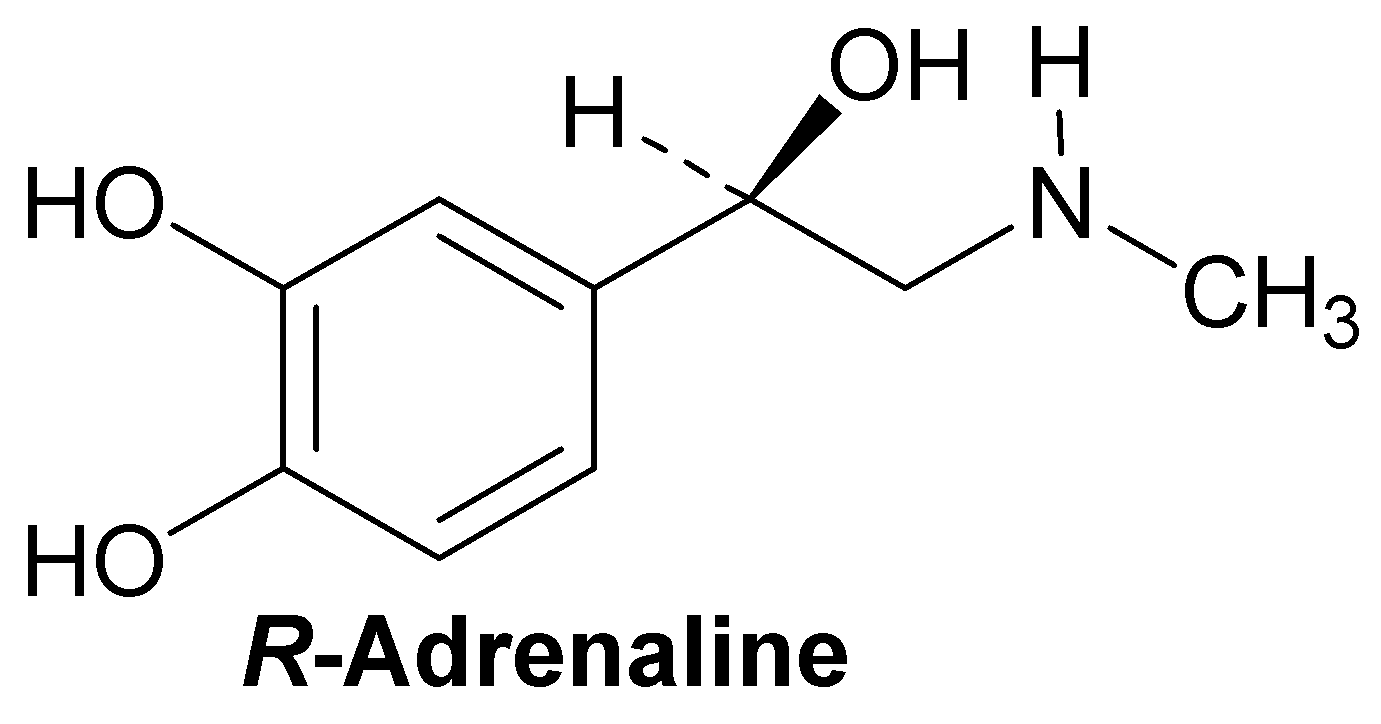 Compound investigated
as similar structure
11/24/2016
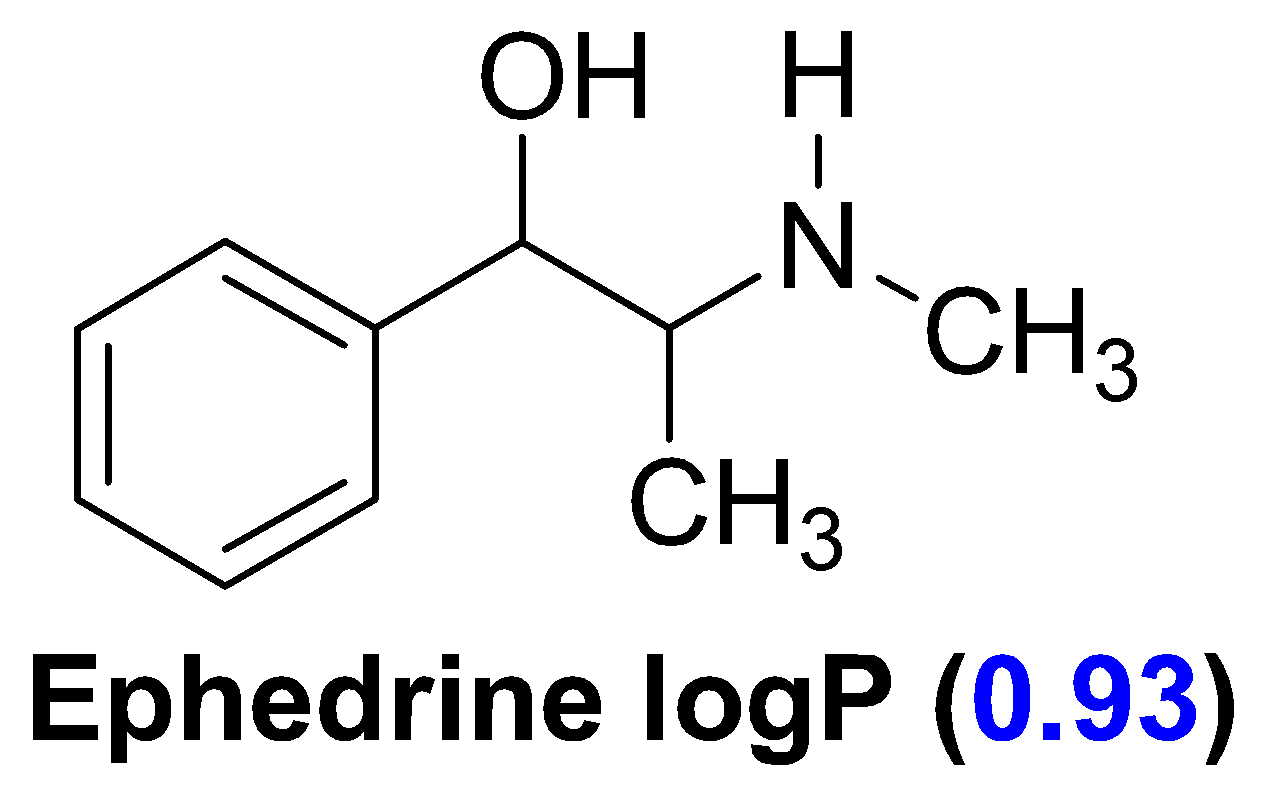 COMT/SK stable
Longer lasting
Less potent as no OH’s
>logP  - BBB penetration - insomnia effects
‹#›
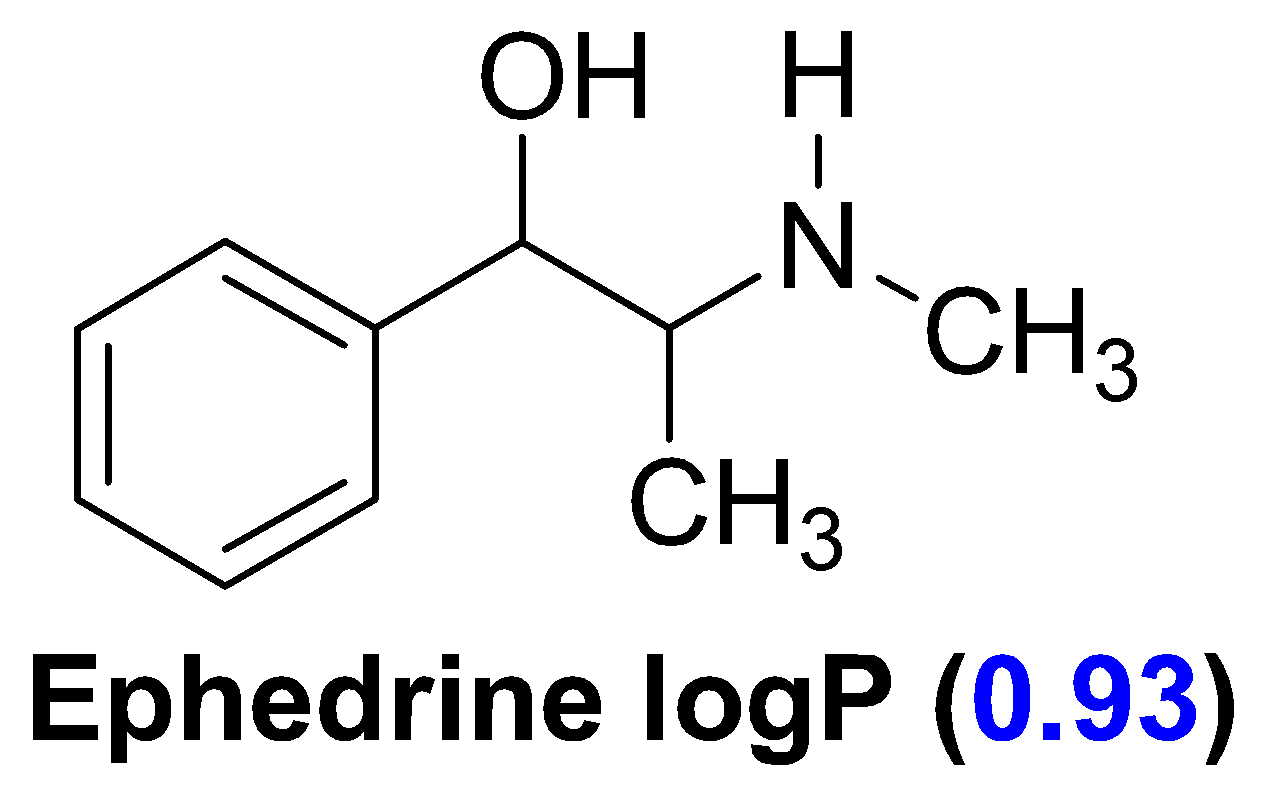 COMT/SK stable
longer lasting
less potent as no OH’s
>logP  - BBB penetration - insomnia effects
Isopropyl group & OH added
selective β-agonist
<logP  - no insomnia effects
COMT/SK unstable
bad cardiac side effects
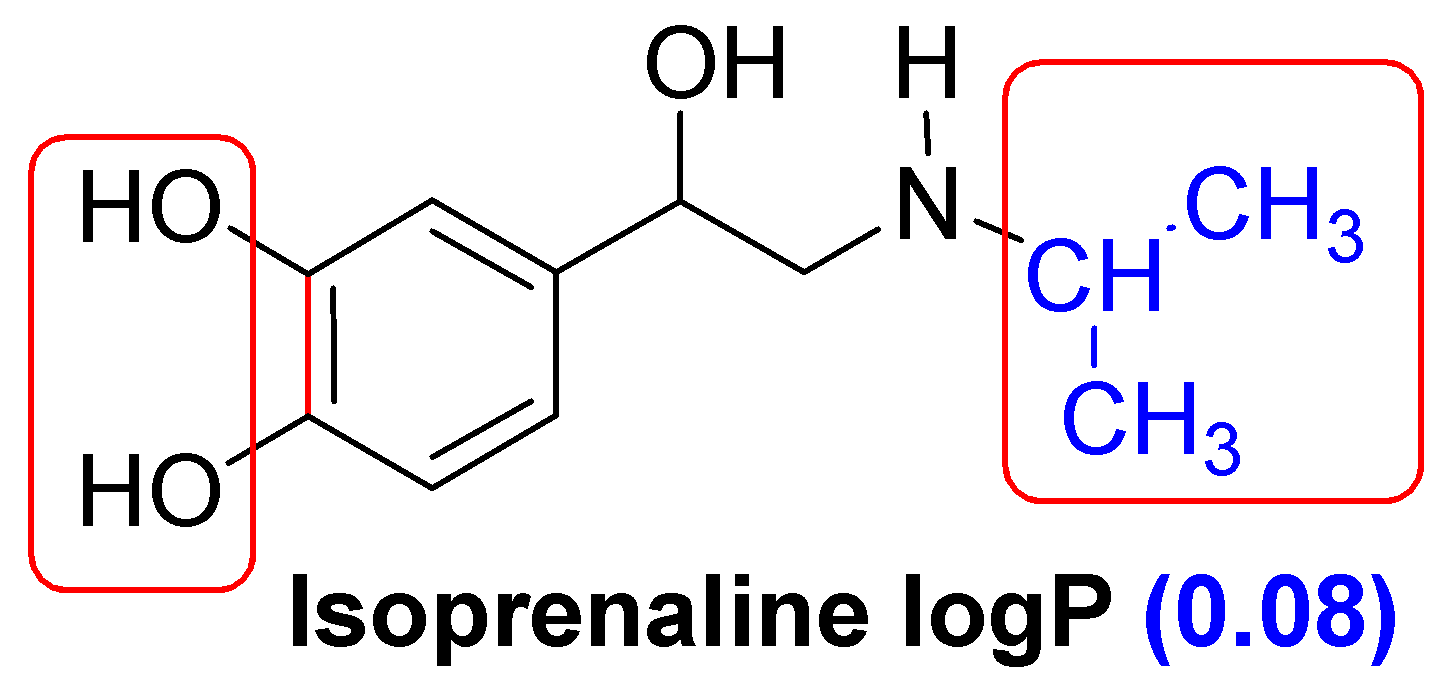 OH group moved
11/24/2016
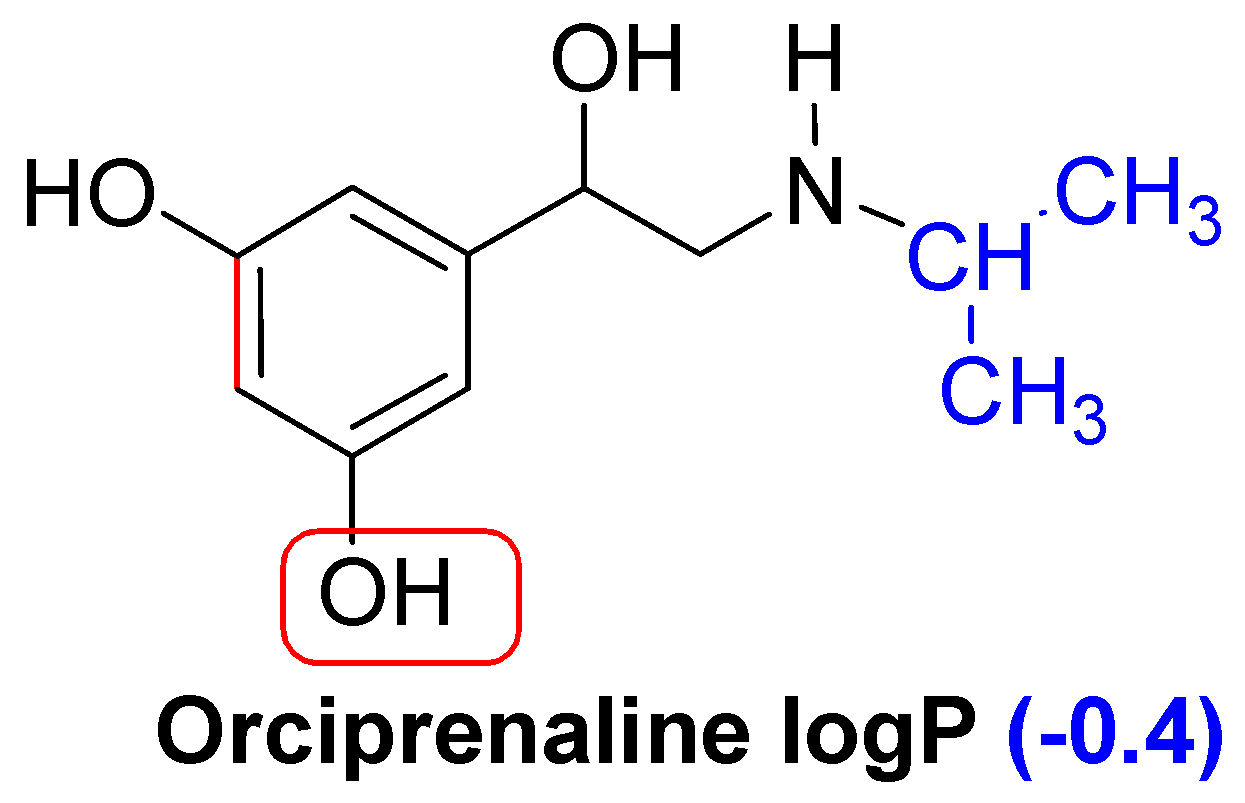 same as above BUT
SK stable
longer lasting
less potent
‹#›
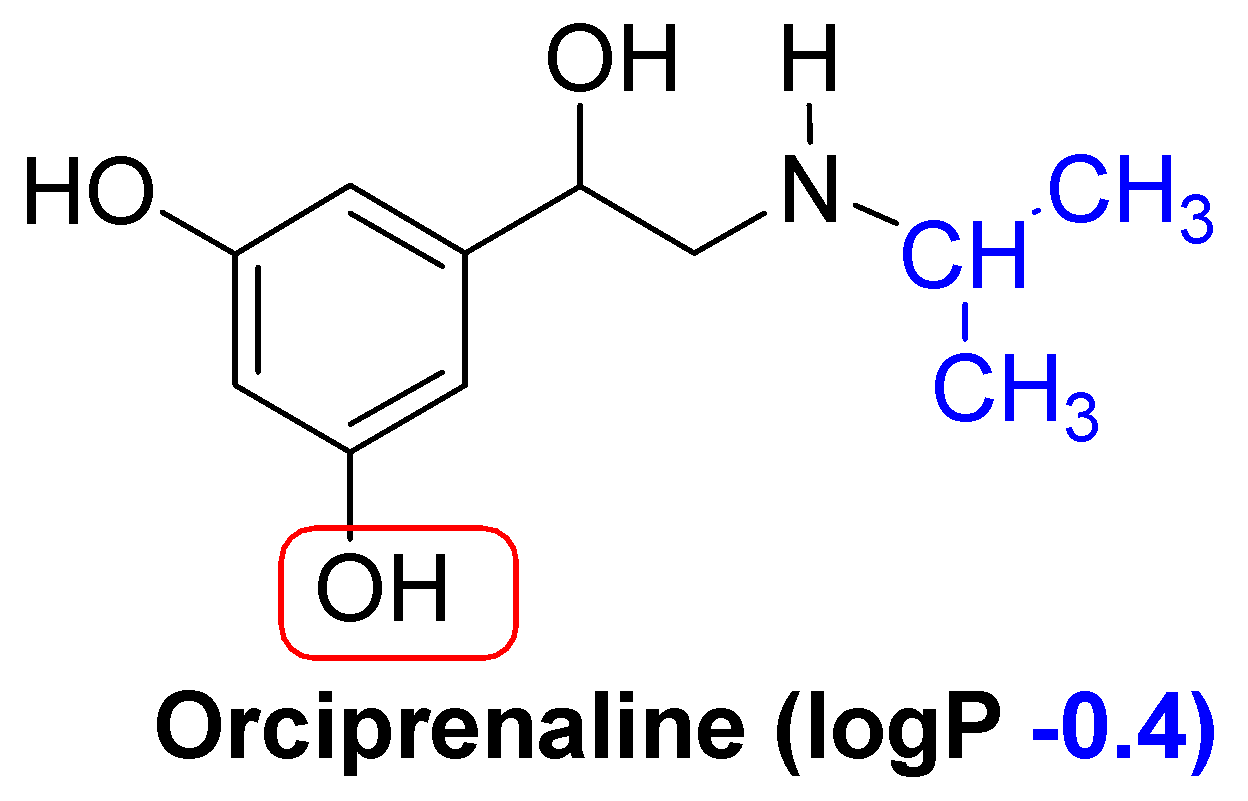 same as above BUT
SK stable
longer lasting
less potent
Hydroxymethyl added and 
Methyl added to amine
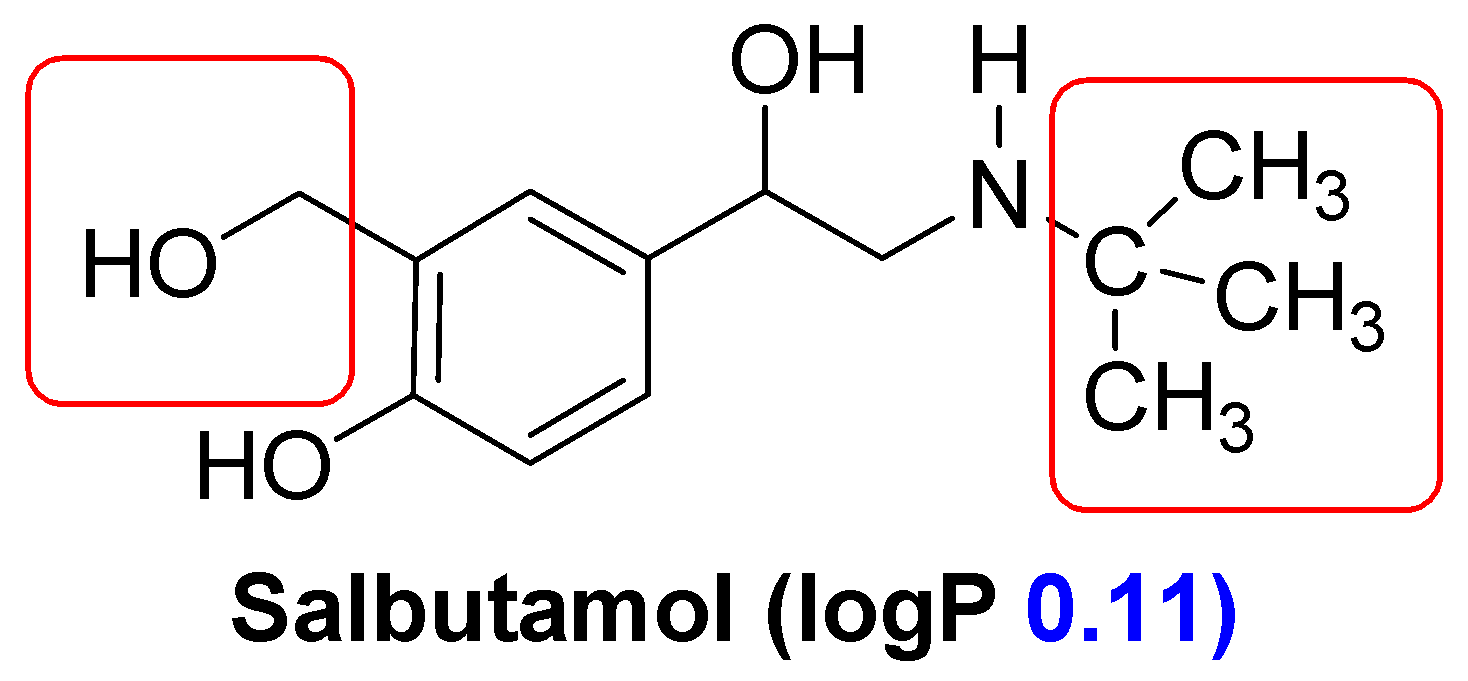 COMT stable
> potency
 β2 selective so no cardiac side effects
Di-hydroxy rival with steric hindrance
11/24/2016
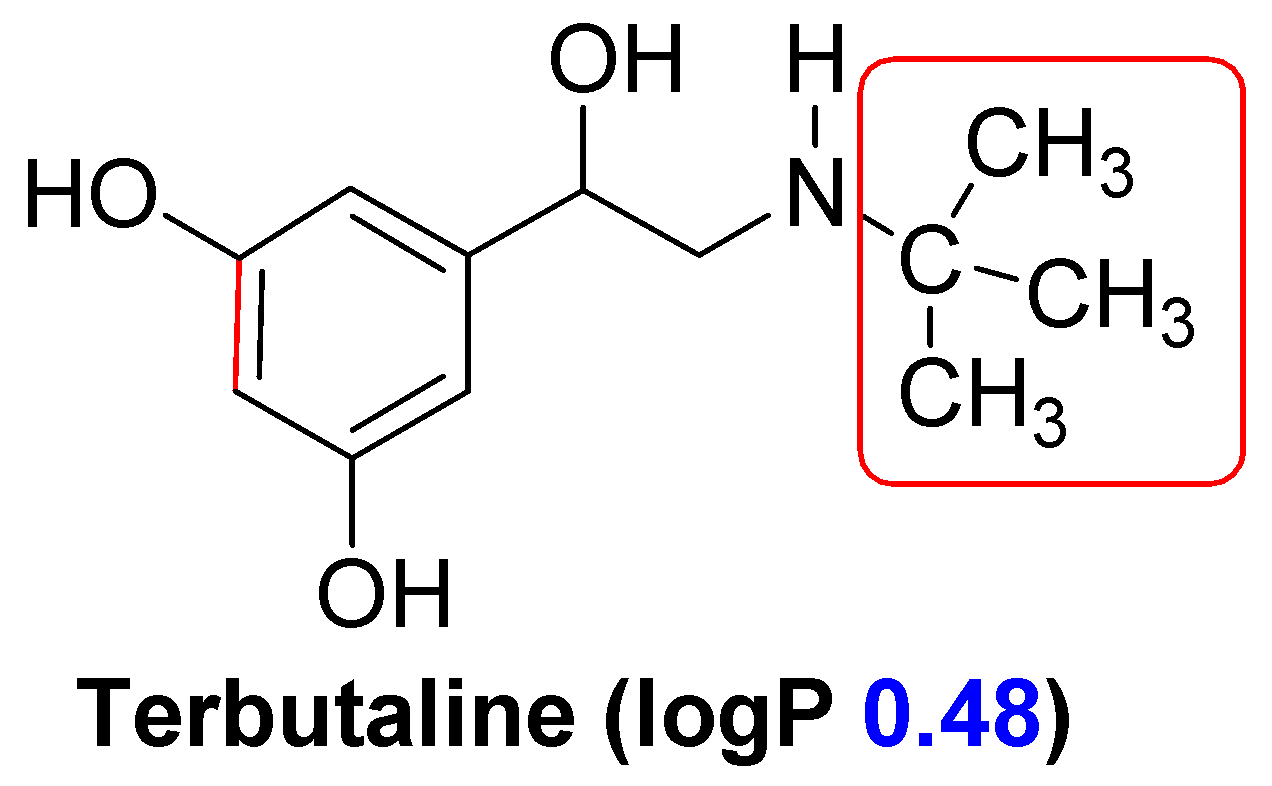 SK stable
< potency
 β2 selective so no cardiac side effects
‹#›
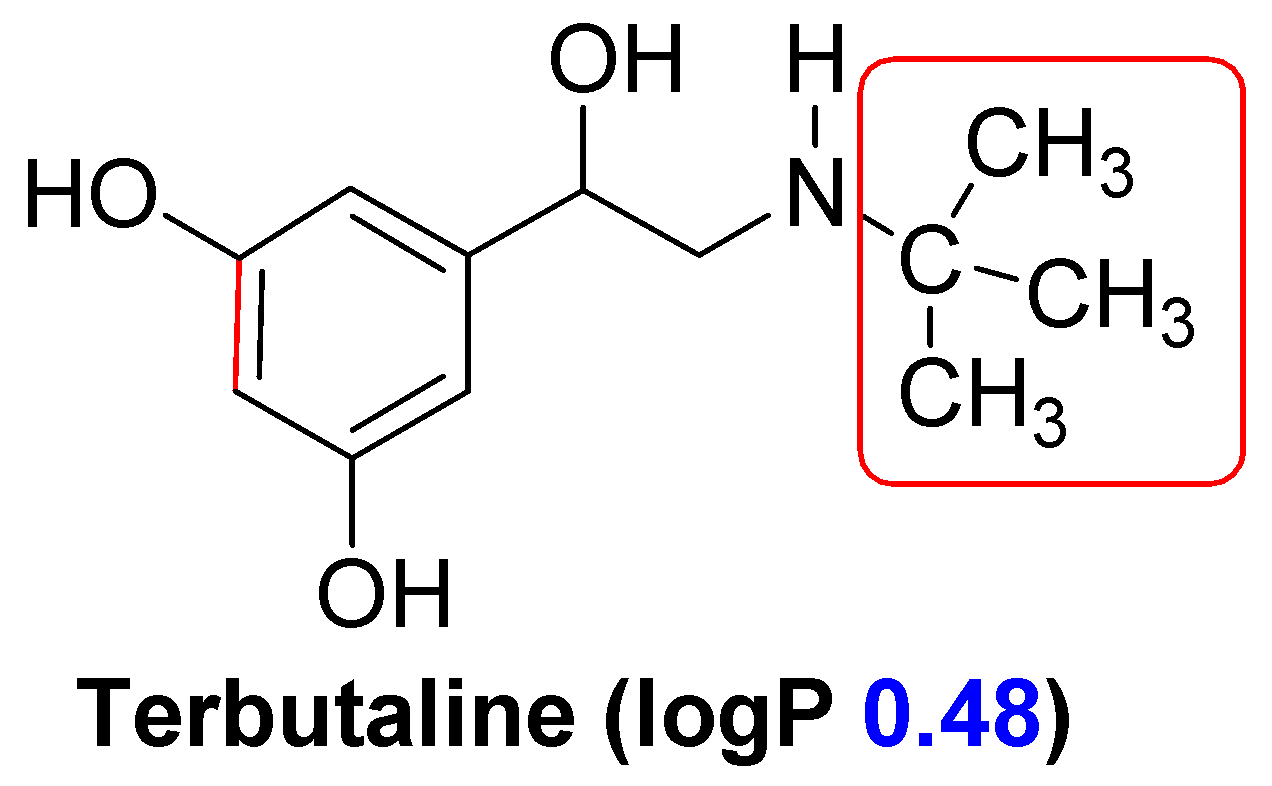 SK stable
< potency
 β2 selective so no cardiac side effects
Large hydrophobic tail 
added to salbutamol
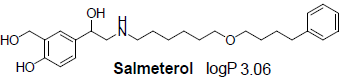 selective and potent
increased duration of action
use in prophylaxis
no good for acute attacks
Less hydrophobic tail 
and formido group
> potency
COMT stable
long duration but quicker onset of action
use in prophylaxis
no good for acute attacks
11/24/2016
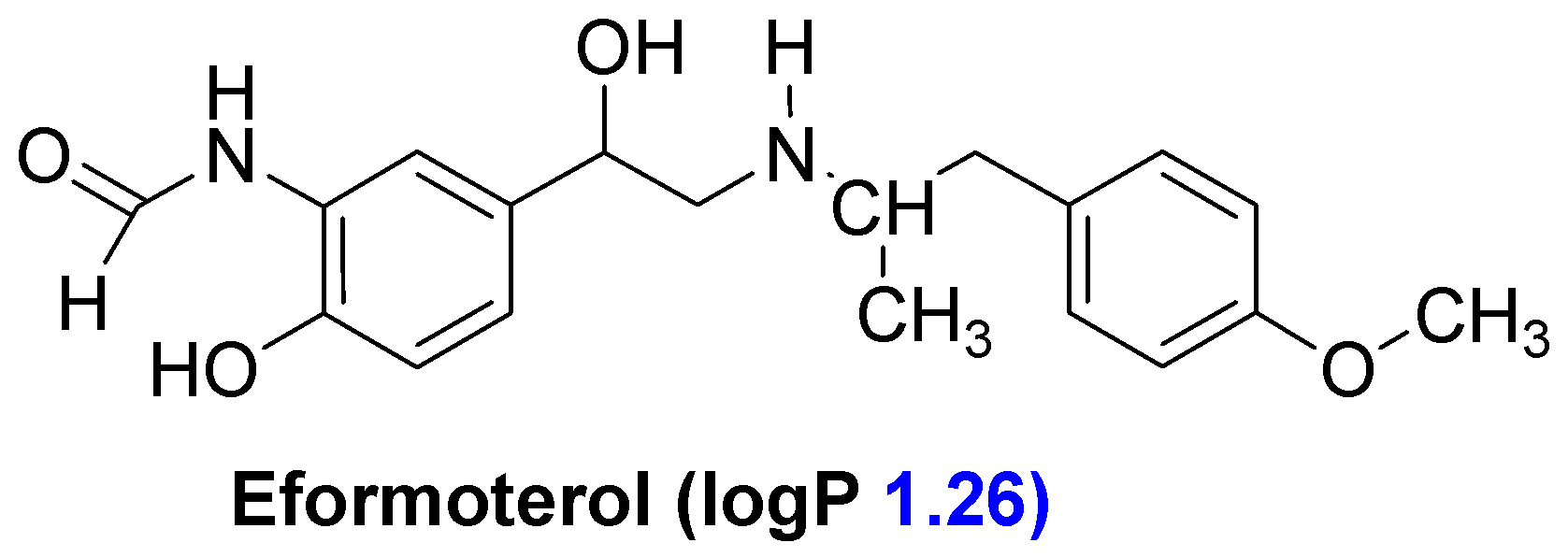 ‹#›
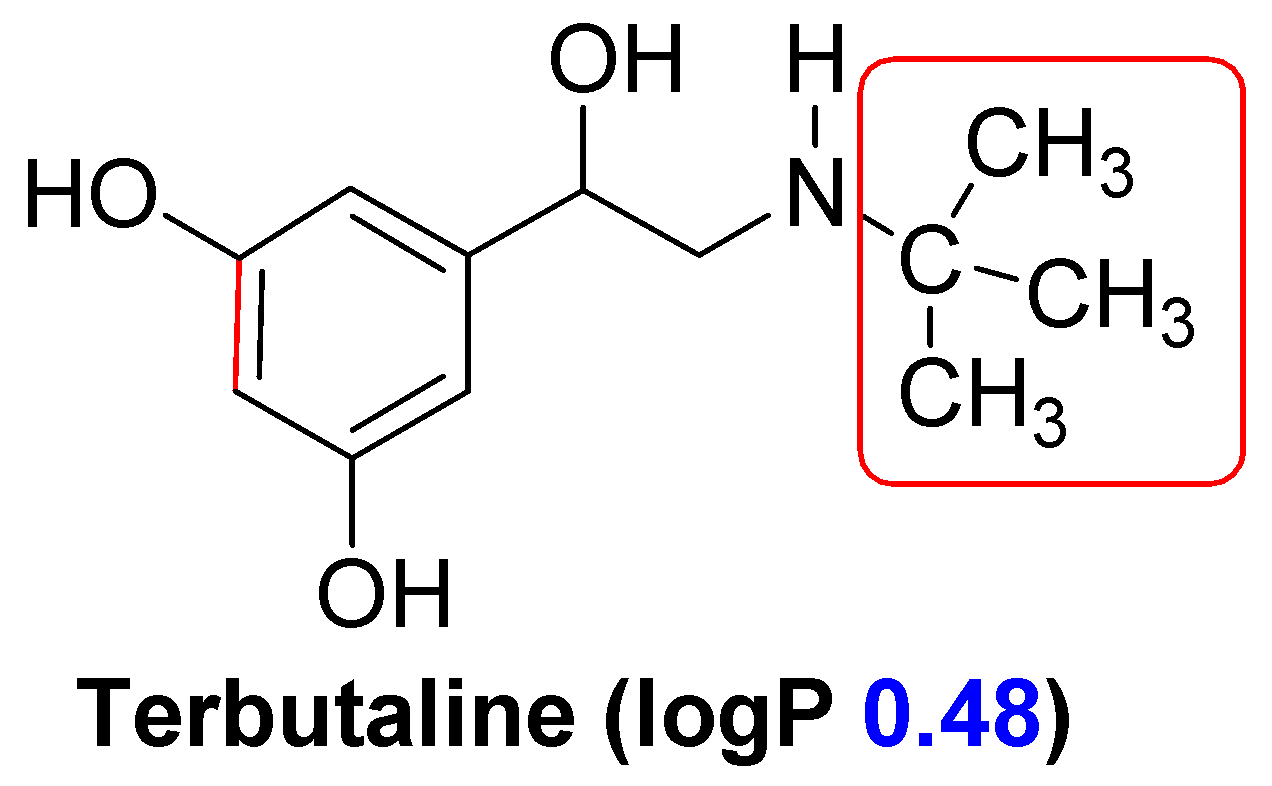 SK stable
< potency
 β2 selective so no cardiac side effects
Carbamate esters added
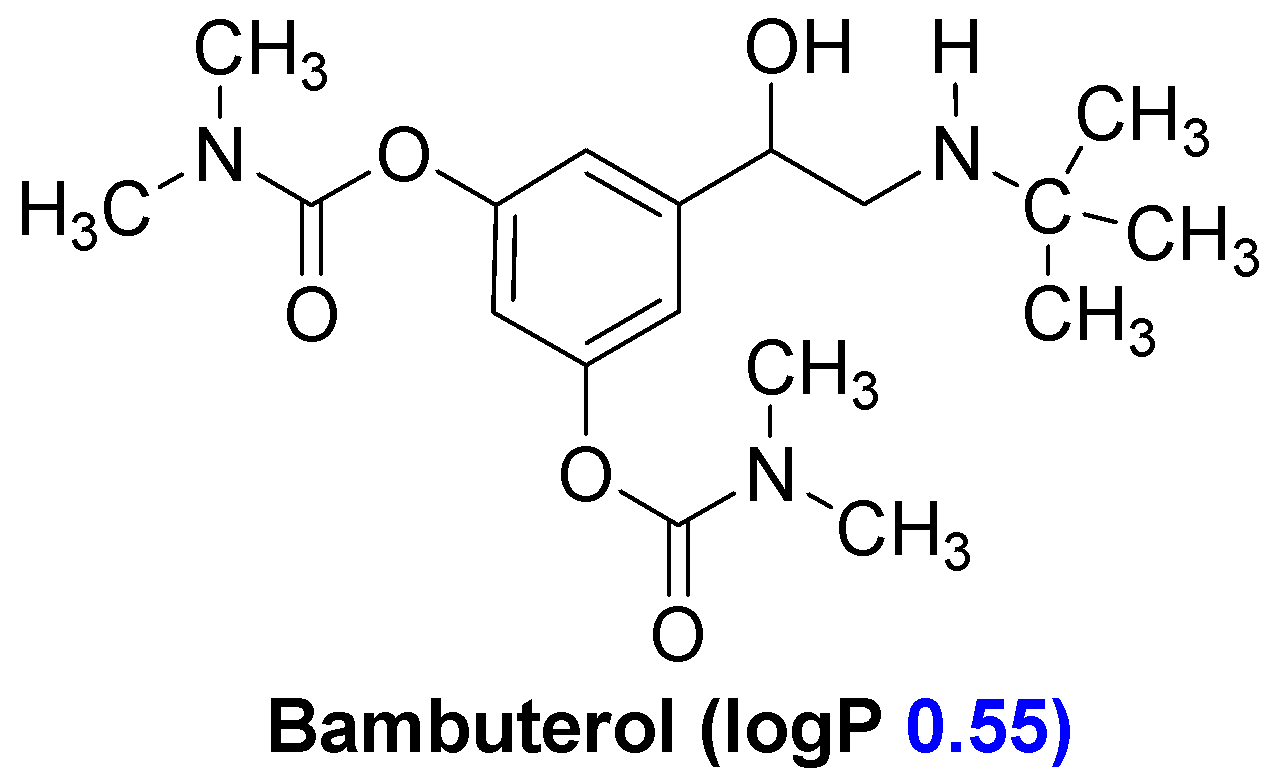 Prodrug of terbutaline
ORALLY ACTIVE
Once daily dosing for prophylaxis
 β2 selective so no cardiac side effects
11/24/2016
‹#›
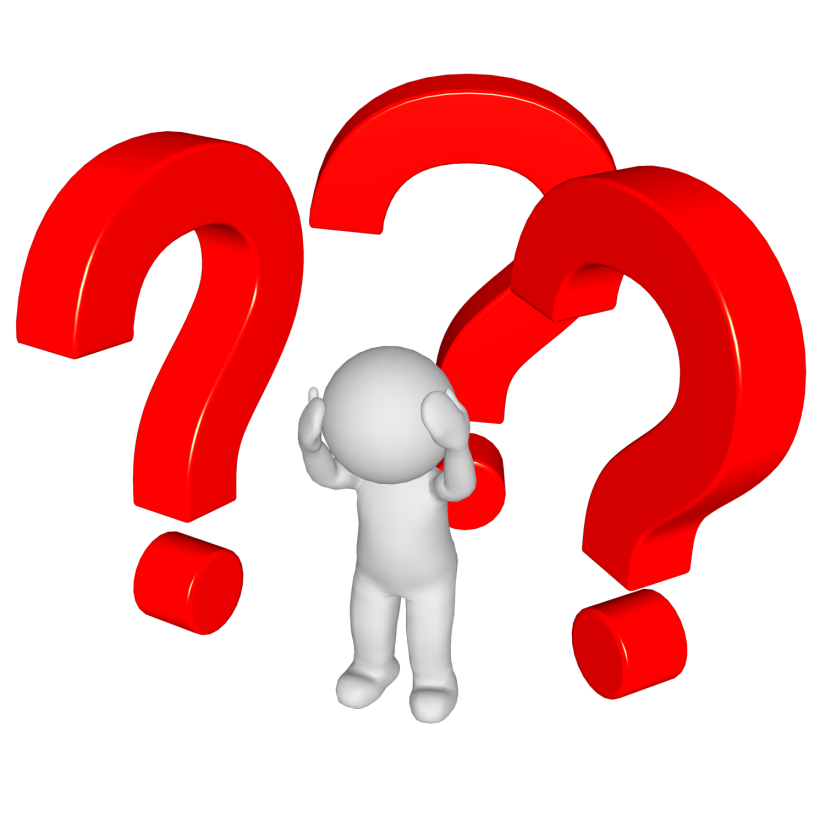 Isoprenaline undergoes metabolism to give the inactive metabolite shown below. Suggest why this metabolite is inactive?
11/24/2016
Salbutamol is an antiasthmatic agent which act as an adrenergic agonist. Do you think it is likely to show any selectivity between the  ɑ or β-adrenoreceptors? Explain your answer.
‹#›
Thank  you…….. ☺
11/24/2016
‹#›